Моббинг и Буллинг в подростковой среде
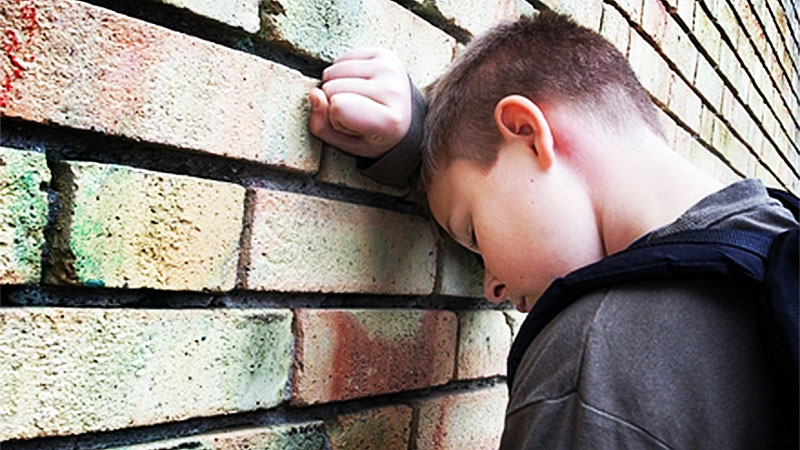 Дзинзус Ольга Ильинична,
 практический психолог.
Определение моббинга и буллинга
Моббинг
Буллинг
Буллинг (bullying,  от анг. bully - хулиган, драчун, задира, грубиян) определяется как притеснение, дискриминация, травля.  Дэвид  Лейн и Эндрю Миллер определяют  буллинг  как длительный процесс сознательного жестокого отношения, физического и (или) психического, со стороны одного или группы детей к другому  ребёнку (другим детям).
Моббинг (от англ. mob — толпа) — форма психологического насилия («психологический террор»), который включает «систематически повторяющееся враждебное и неэтичное отношение одного или нескольких людей, направленное против другого человека, в основном одного»
Почему нужно заниматься буллингом моббингом?
1. Описаны негативные последствия как непосредственные, так и отсроченные, для буллеров и жертв

2. Меняется климат класса, учебного заведения в целом

3. Негативно влияет на тех, кто является наблюдателями

4. Жертвы буллинга( моббинга) могут совершить суицид
Последствия для здоровья
Симптомы                Не жертвы                 Жертвы
Головная боль                       6%                           23%
Нарушенный сон                  23%                         42%
Боли в брюшной полости    9%                          20%
Чувство тяжести в теле         9%                          17%
Тревога                                   10%                         28%
Чувство, что я несчастен     6%                          23%
Депрессивные настроения 16%                         49%
Тяжелая депрессия              2%                           16%
Типы буллинга:
Физический. Он проявляется побоями, иногда даже намеренным членовредительством.
Поведенческий. Это бойкот, сплетни (распространение заведомо ложных слухов, выставляющих жертву в невыгодном свете), игнорирование, изоляция в коллективе, интриги, шантаж, вымогательства, создание неприятностей (крадут личные вещи, портят дневник, тетради).
Вербальная агрессия. Выражается в постоянных насмешках, подколах, оскорблениях, окриках .
Кибербуллинг. Самое последнее, но очень популярное среди подростков. Проявляется в травле при помощи социальных сетей или посылании оскорблений на электронный адрес. Сюда входит съемка и выкладывание неприглядного видео в общий доступ.
Какие дети становятся булли—преследователями?
дети, уверенные в том, что «господствуя» и подчиняя,  гораздо легче будет добиваться своих целей;
 не  умеющие  сочувствовать своим жертвам;
 физически  сильные  мальчики;
  легко  возбудимые  и очень импульсивные,        с агрессивным   поведением.
 мечтающие   быть лидерами в классе;
 желающие быть в центре внимания;
 уверенные   в своём превосходстве над жертвой;
  дети, не признающие компромиссов;
 интуитивно  чувствующие- какие члены группы не окажут сопротивление;
  со слабым самоконтролем.
Чаще всего жертвами буллинга      ( моббинга) становятся:
тревожные, несчастные, с низкой самооценкой, не уверенные в себе;
  не имеющие  ни одного близкого друга, предпочитающие общение со взрослыми людьми ;
  пугливые, чувствительные, замкнутые и застенчивые;
 склонные  к  депрессии;
  мальчики, физически слабее, чем ровесники.
Факторы, способствующие буллингу( моббингу) в детском коллективе
отсутствие контроля за поведением на переменах и в «горячих точках»: туалетах, раздевалках, столовой,  укромных углах и т.д.
позиция безразличия в отношении насилия со стороны сверстников; Они не знают, что делать и не верят, что можно помочь. 
равнодушие как установка  педагогов
Формы переживания буллинга ( моббинга ) детьми
Поведенческие особенности:
Эмоциональные особенности
напряженность и страх при появлении ровесников;
обидчивость и раздражительность;
грусть, печаль и неустойчивое настроение.
дистанцированность от взрослых и детей;
негативизм при обсуждении темы буллинга;
агрессивность к взрослым и детям.
Как бороться с травлей в детском коллективе?
О типичных ошибках:
 Ждать, что само пройдет
 Оправдывать, объясняя
 Путать травлю и непопулярность
 Считать травлю проблемой жертвы
 Считать травлю проблемой личностей, а не группы
 Давить на жалость
 Принимать правила игры
Что можно сделать:
Назвать явление
 Дать однозначную оценку
 Обозначить травлю как проблему группы
 Активизировать моральное чувство и сформулировать выбор
 Сформулировать позитивные правила жизни в группе и «заключить контракт»
 Мониторинг и поддержка позитивных изменений
 Гармонизировать иерархию
1. Назвать явление
Никаких "У вашего подопечного  не ладится с ровесниками" . Когда ребенка намеренно доводят до слез, согласованно и систематически дразнят, когда отбирают, прячут, портят его вещи, когда его толкают, щипают, бьют, обзывают, подчеркнуто игнорируют -- это называется ТРАВЛЯ. Насилие. Необходимо поговорить с группой, в которой происходит травля и НАЗВАТЬ явление группе.
Важно: не давить на жалость. Ни в коем случае не "представляете, как ему плохо, как он несчастен?". Только : как было бы ВАМ в такой ситуации? Что чувствовали бы ВЫ?
2. Дать однозначную оценку
Привести примеры, как одно и то же качество в разные времена и в разных группах оценивалось по-разному. Люди на то и люди,  что  способны научиться быть вместе и работать без оглядки на то, что все очень разные и кто-то кому-то кажется совсем неправильным.
3. Обозначить травлю как проблему группы
Не надо спорить о фактах, выяснять, что именно "он", кто именно что и т. д. Нужно обозначить травлю как болезнь ГРУППЫ. Так и сказать: есть болезни, которые поражают не людей, а группы, классы, компании. Если группа не следит за чистотой отношений, она тоже может заболеть – насилием. Это позволит зачинщикам сохранить лицо и даже предоставит им возможность хотя бы попробовать примерить роль положительного лидера, который отвечает за здоровье группы. И, что особенно важно, это снимает противопоставление между жертвами-преследователями-свидетелями. Все в одной лодке, общая проблема, давайте вместе решать.
4. Активизировать моральное чувство и сформулировать    выбор
Результат не будет прочным, если дети просто «прогнутся» под формальные требования взрослого. Задача -- вывести их из влияния толпы в осознанную позицию, включить моральную оценку происходящего. Допустим, оценить свой вклад в болезнь группы под названием "травля". 1 балл -- это " я никогда в этом не участвую", 2 балла -- "я иногда это делаю, но потом жалею", 3 балла -- "травил, травлю и буду травить, это здорово". Так моральная оценка травли становится не внешней, навязанной взрослым, ее дают сами дети.
5. Сформулировать позитивные правила жизни в группе и «заключить контракт»
В тот момент, когда  прежняя, "плохая" групповая динамика прервана важно вместе с детьми сформулировать правила жизни в группе. Разобрать проблемные ситуации  и найти отражение ситуации в правиле группы. Например: «Если я вижу, что невольно задел и обидел человека, я прекращу делать то, что я делаю немедленно» . Правила выписываются на большом листе и за них все голосуют. Лучше -- чтобы каждый поставил подпись, что обязуется их выполнять. Этот прием называется "заключение контракта"
6. Мониторинг и поддержка позитивных изменений
Очень важно чтобы взрослый, который взялся урегулировать ситуацию, не бросал группу. Суть в том, что группа постоянно видит заинтересованность взрослого и по-прежнему считает победу над травлей своим общим делом.
7. Гармонизировать иерархию
Необходимо, чтобы каждый имел признание в чем-то своем, мог предъявить себя группе, быть полезным и ценным в ней. Признак гармоничной групповой иерархии -- отсутствие жестко закрепленных ролей , гибкое перетекание ролей: в этой ситуации лидером становится тот, в той -- другой. Чем больше разнообразной и осмысленной деятельности, тем здоровее группа.
Не сделанный вовремя шаг к примирению перерастает в километры.
«Как замечательно на самом деле —Не воевать, не рвать свои сердца.Быть в мире по возможности со всеми,Но — не роняя своего лица.»
                     Арина Забавина.